Организация работы пунктов проверки заданий ГИА-9 в 2019 году
Смирнова Ирина Александровна, 
начальник отдела методического обеспечения и анализа результатов ГИА
Чем руководствуемся при проверке работ в основной период ГИА-2019?
Места проведения проверки
Схема проверки
Сравнительная характеристика 
процедуры проверки ОГЭ и ГВЭ
Образец протокола эксперта ПК ОГЭ
Обозначение номера задания
«Х» если участник не приступал к выполнению задания
Образец протокола эксперта ПК ГВЭ
1
2932493940020 2
2493950406052 3
4536386506050 4
2483474748494 5
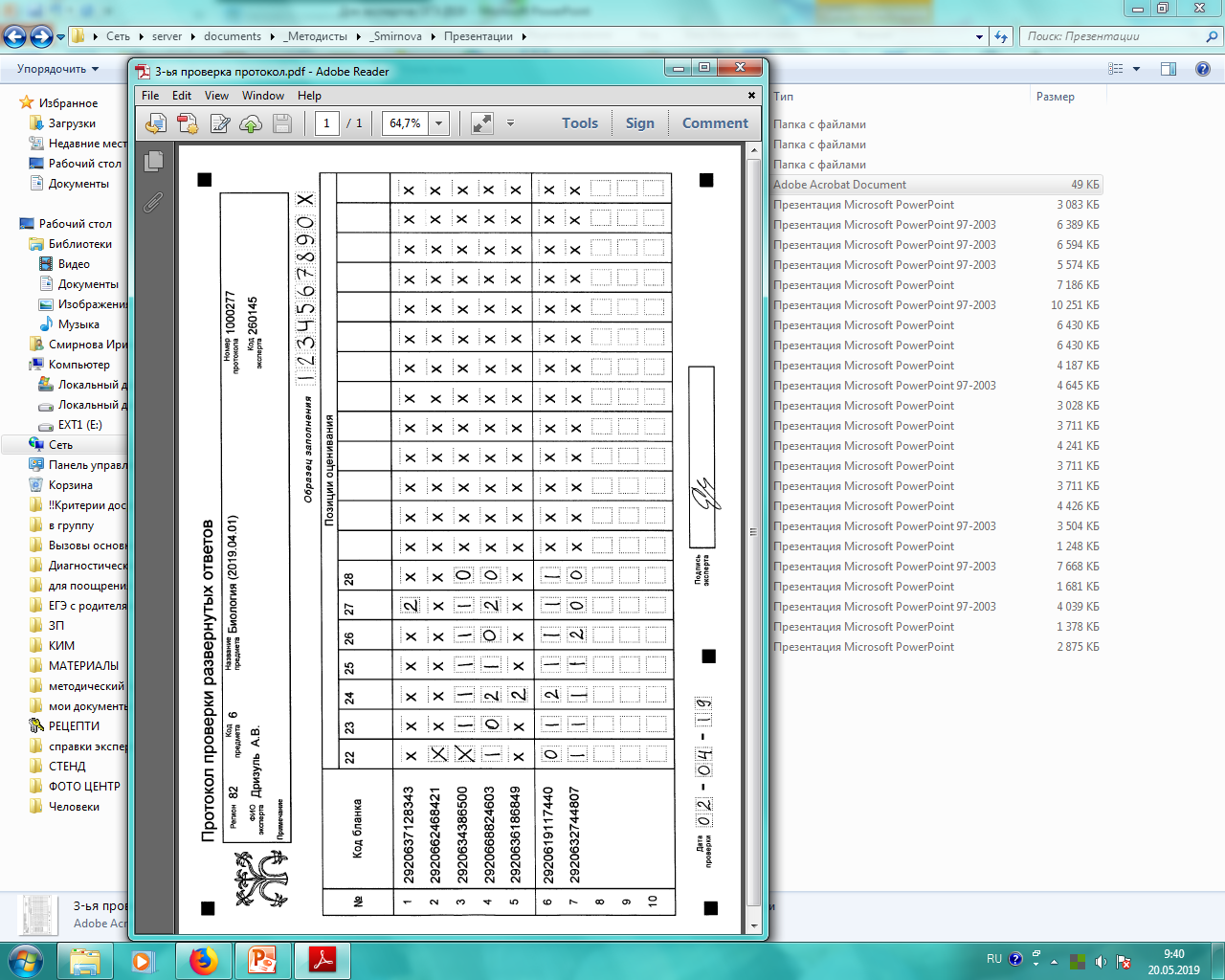 Образец протокола третьей проверки ОГЭ
Иванов А.А.
Требования к скан-копиям протоколов при отправке в РЦОИ
Тип файла: TIFF или JPG
Расширение: 300 точек на дюйм 
ПЯТЬ реперных точек (черные квадратики)
Протоколы сканируются по отдельности
Формат А4 (альбомная ориентация)
Тип изображения: черно-белое
Архив ТОЛЬКО .zip
Наименование архива «код района_предмет_дата_ГВЭ или ОГЭ»
Отдельный адрес для отправки протоколов comko_metod@mail.ru
Отсутствие дополнительных заметок
Совещания для экспертов территориальных ПК ОГЭ
Место и время проведения: КРИППО, аудитория № 11, 12.30 ч.
(Приказ МОНМ РК от  30.04.2019 года № 840)
Общие вопросы по организации
 и проведению проверки работ
Информирование об изменениях в составе экспертов 
до 10.00 после дня экзамена
Для проверки работ по информатике: ответы детей в формате Excel именуются кодом работы с бланка регистрации
Сбор документов экспертов ГВЭ, ОГЭ и технических специалистов:
Заявление и согласие на обработку ПД
Копия паспорта 2-5 страницы
Копия ИНН
Копия СНИЛС
Реквизиты карты для начисления компенсации
Внимание! 

Электронный адрес для отправки протоколов в РЦОИ
comko_metod@mail.ru